Biodiesel technology in pakistan
Biodiesel Basics
Biodiesel is a domestically produced, renewable fuel that can be manufactured from new and used vegetable oils, animal fats, and recycled restaurant grease.

Biodiesel’s physical properties are similar to those of petroleum diesel, but it is a cleaner-burning alternative. 

Using biodiesel in place of petroleum diesel significantly reduces emissions of toxic air pollutants.
In many ways, biodiesel is the perfect fuel for buses and trucks.

It produces fewer polluting emissions, supplies of
it can be renewed indefinitely, and because feedstock materials can be grown domestically,

 use of it can help bolster the U.S. economy while lessening this country’s dependence on foreign petroleum products.
Why Biodiesel Is Important
The diesel engines that power most trucks and buses are not only highly efficient power plants; they are also very versatile in the fuels they can use.

Rudolf Diesel first conceived of the engine that now bears his name as running on powdered coal. 

A ruinous engine explosion taught him to value liquid fuels. 

He subsequently hit on the idea of using vegetable oil.

 The engine that he demonstrated at the World Exhibition in Paris in 1900 ran on oil extracted from peanuts.
Nearly a century of reliance on dwindling petroleum reserves has taught us the wisdom of looking to Nature’s bounty for our fuels, as Rudolf Diesel once did. 

 Biofuels, such as biodiesel and bioethanol, are good for the environment because they add fewer emissions to the atmosphere than petroleum- based fuels.

  Biofuels are also made from plant materials, which are available in inexhaustible supply. 

The energy content of plants comes from the sun through the natural process of photosynthesis.
Conti….

That energy content persists even when plants are processed into other materials.

Biodiesel is a biodegradable and nontoxic diesel fuel substitute that can be used in late-model (after 1992) diesel engines without any need to modify the engines beforehand. 

Biodiesel is actually good for diesel engines. 

It lubricates better than petroleum- based diesel fuel and has excellent solvent properties. 

Conventional diesel fuel can leave deposits inside fuel lines, storage tanks, and fuel delivery systems over time.
Biodiesel dissolves this sediment while adding no deposits of its own, resulting in cleaner, more trouble-free fuelhandling systems once fuel filters clogged with diesel sediments have been replaced after the switch to biodiesel has been made. 

Use of 100% biodiesel fuel does reduce the fuel economy and power of diesel engines by 10%.

 This means that 1.1 gallons of biodiesel are equivalent to one gallon of conventional diesel fuel. 

Although both biodiesel and conventional diesel fuel tend to gel or freeze in cold weather, biodiesel switches from the liquid state at higher temperatures than petroleumbased diesel fuel.
Contii….

Biodiesel is not a type of vegetable oil. Although diesel engines will run on various vegetable oils, prolonged use of these fuels can cause engine deposits that eventually lead to engine failures. 

These problems can be avoided, however, by modifying the oil based feedstock materials. 

A process called transesterification chemically alters organically derived oils in forming biodiesel fuel.

Biodiesel is safe to handle and transport because it is as biodegradable as sugar, ten times less toxic than table salt, and burns at a relatively high temperature.
Biodiesel actually degrades about four times faster than petroleum-based diesel fuel when accidentally released into the environment.

Because it is physically similar to petroleum-based diesel fuel, biodiesel can be blended with diesel fuel in any proportion.

 Many federal and state fleet vehicles now use biodiesel blends in their diesel engines.

 The most common blend is a mixture consisting of 20% biodiesel and 80% petroleum diesel, called B20.
 The motive for blending the fuels is to gain some of the advantages of biodiesel while avoiding higher costs. 

Biodiesel is currently higher in price than conventional diesel fuel.
Renewable Energies

• Renewable energies are replenishable, they come back after they are used

• All forms of renewable energy come from the sun (directly or indirectly).
Some believe that the sun could easily provide all of our energy needs
if we just knew how to better capture its energy .

• Biofuels like biodiesel and SVO are two types of renewable energies.
Not all renewable energies are biofuels.

• Other types of renewable energies are:
– Photovoltaics: Solar panels that generate electricity from the sun
– Wind: Machines like turbines that generate electricity from wind
– Hydropower: Any energy produced from flowing water
– Hydrogen: Produces electricity when used in conjunction with a fuel cell
powered generator
– Biomass & Producer gas: Gaseous energy made from waste wood
Vegetable-Based Fuel
History
• Dr. Rudolph Diesel developed a
unique engine in 1895
• This engine was designed to operate
on peanut oil or other vegetable based
fuels
• Dr. Diesel demonstrated his engine at
the 1900 World Exhibition
Dr. Diesel mysteriously died in 1913.
After his death, Diesel’s engine was
adapted to use a by-product of the
gasoline refining process. The
petroleum industry called it diesel
fuel.
• (Knothe points out that Diesel was
describing a test conducted by
another company)
• March 18th- Biodiesel Action Day
                                                                       The use of vegetable oils as engine fuels may seem
                                                                      insignificant today but the such oils may become, in
                                                                  the course of time, as important as petroleum and the
                                                               coal tar products of the present time.
-                                                                                                                  Rudolph Diesel, 1912
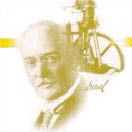 What is Biodiesel?
• Biodiesel is a liquid fuel, technically known 
as a mono alkyll ester, made from fats or
oils and alcohols.
• Biodiesel is a renewable fuel that can be
produced in any climate using already
developed agricultural practices.

• Biodiesel is made from renewable
resources such vegetable oils, animal fats,
or other types of biomass.
• B100 is 100% biodiesel.

• Biodiesel is widely available in both its neat
form (B100) and in blends with petroleum
diesel (for example: B2, B5, B20).

• In Europe rapeseed oil is the primary feedstock used to make biodiesel.
• In the USA soybean oil is the primary feedstock used to make biodiesel because it is the largest soy producer in the world.
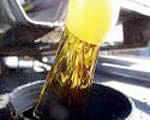 Why Use Biofuels?
• It provides a market for excess production of
vegetable oils and animal fats.
There is increasing demand around the world for
soybean meal to provide the protein for human and
animal consumption. If new markets are not found for
the soybean oil, then the price will be low and farmers
will have even more difficulty producing a profit.
• It decreases the country's dependence on
imported petroleum.
Though the percentage of the country's fuel supply that
can be replaced with biodiesel would be small, an
additional source of fuel can have a surprising impact on
fuel price stability.
• It is renewable and does not contribute to
global warming due to its closed carbon cycle.
Carbon in the fuel was originally removed from the air by
plants so there is no net increase in carbon dioxide
levels.
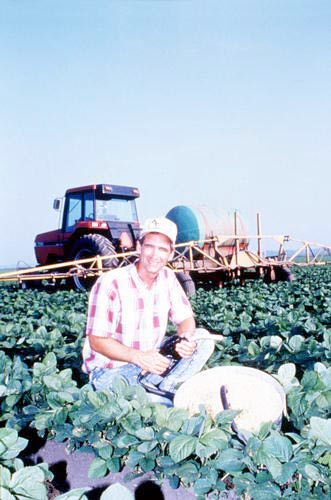 Why Use Biodiesel?
• It provides substantial reductions in carbon monoxide, unburned hydrocarbons, and particulate emissions from diesel engines.
Some emissions tests have shown a slight oxides of nitrogen (NOx) increase with biodiesel.
 New research on real-time vehicles
 has shown A decrease in Nox 
emissions.

Biodiesel has excellent lubricating properties.
Even when added to regular diesel fuel in an
amount equal to 1-2%, it can convert fuel
with poor lubricating properties, such as
modern ultra-low-sulfur diesel fuel, into an
acceptable fuel.
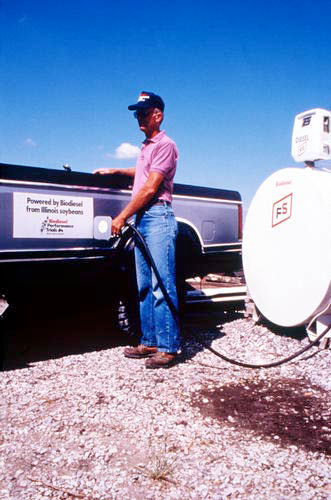 Making Biodiesel 
There are three main ways to make biodiesel for a modern diesel engine. 
Vegetable oil can be mixed with another fuel, straight vegetable oil (SVO) can be used, or cooking grease can be converted.
 The first choice, the mixing of vegetable oil with other fuels may sound easy, but it is not that simplistic.
 The purpose of mixing the oil is to lower the viscosity, making the oil thinner and allowing it to flow more freely through the fuel system. 
The combinations vary from mix to mix depending on how much fossil fuel one wants to save.
 Despite the advantage of less fossil fuel used, most diesel engines have precise fuel requirements that may not be met by the mixes.
Contii…..
 The second choice is making biodiesel using straight vegetable oil, or SVO.
 To do this, one would have to take a single-tank SVO system, replace the injectors and glow plugs, and add fuel heating.
 A two tank SVO system can also be used, which allows the oil to pre-heat and become thinner.
 With this system, the vehicle starts and stops using regular diesel and then switches to the SVO when it is hot enough. 
The third choice is to convert used cooking grease. 
Used cooking grease can be acquired through a local restaurant for free and put into a processing system. 
The grease is put into a cleansing unit, which heats the grease and separates the waste from the oil. 
Once the grease is cleaned, certain chemicals must be added in order to finalize the biodiesel process.
Conti….

 A typical kit can cost from $1,500 to $3,000, ranging in sizes of about 40 to 160 gallons per batch. 

The pay back period for the price of the units is phenomenal considering the price of diesel is about $2.00 per gallon and the price to make your own biodiesel is about $0.70 per gallon. 

Kits and instructions on making your own biodiesel can be found through the link described in the references section.

 A diagram of the steps of making biodiesel is shown below in Figure 1.
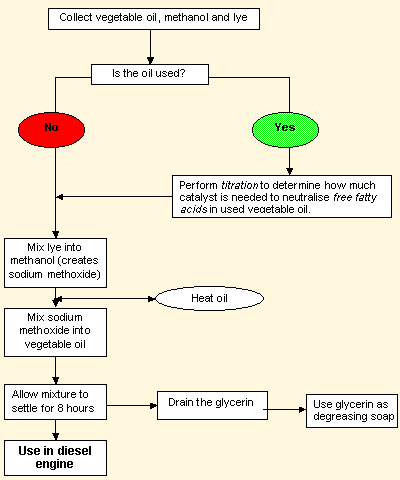 Biodiesel Life-cycle
• Biodiesel (B100) yields 3.2 units of fuel product energy for every 1 unit of
fossil energy consumed in its life cycle.

• The production of B20 yields 0.98 units of fuel product energy for every
unit of fossil energy consumed.

• Substituting 100% biodiesel (B100) for petroleum diesel in buses
reduces the life cycle consumption of petroleum by 95%.

• This benefit is proportionate with the blend level of biodiesel used.

• When a 20% blend of biodiesel and petroleum diesel (B20) is used as a
substitute for petroleum diesel in urban buses, the life cycle consumption
of petroleum drops 19%.

• Petroleum diesel takes 1.2 units of fossil resources to produce 1 unit of
petroleum diesel.
What is a biodiesel blend? 
Biodiesel can be blended and used in many different concentrations, 
Including:
 B100 (pure biodiesel), 
B20 (20% biodiesel, 
80% petroleum diesel), 
B5 (5% biodiesel, 95% petroleum diesel), 
and B2 (2% biodiesel, 98% petroleum diesel). 
B20 is a common biodiesel blend in the United States.
Can I use B20 in my vehicle’s diesel engine? 

For vehicles manufactured after 1993, biodiesel can be used in diesel engines and fuel injection equipment with little impact on operating performance. 
But if your vehicle is older than that, the engine could be assembled with incompatible elastomers, which can break down with repetitive high-blend biodiesel use.

Most original equipment manufacturers (OEMs) approve blends up to B5 in their vehicles. 

Some approve blends up to B20, and one manufacturer even approves B100 for use in certain types of its farm equipment.
However, some OEMs don’t recommend using biodiesel blends above B5 in on-highway vehicles manufactured in model year 2007 and later. 

In these vehicles, high levels of fuel may accumulate in the engine lubricant under certain conditions. 

It’s not known whether those high levels of biodiesel might affect lubricant performance.
How can I find biodiesel? 
Biodiesel is available in all 50 states. 
According to the U.S. Energy Information Administration, annual consumption of biodiesel in the United States totaled 316 million gallons in 2009.

1. As of June 2009, the country had an annual production capacity of more than 2.69 billion gallons.

2. According to the Alternative Fuels and Advanced Vehicles Data Center (AFDC) website, there are more than 600 B20 fueling sites across the country.
Will biodiesel perform as well as diesel?
 
Engines operating on B20 exhibit similar fuel consumption, horsepower, and torque to engines running on conventional diesel. 

And biodiesel has a higher cetane number (a measure of the ignition value of diesel fuel) and higher lubricity (the ability to lubricate fuel pumps and fuel injectors) than U.S. diesel fuel.

 B20’s energy content is between those of No. 1 and No. 2 diesel.
Will biodiesel perform well in cold weather?
 
The cold-flow properties of biodiesel blends vary depending on the amount of biodiesel in the blend. 
The smaller the percentage of biodiesel in the blend, the better it performs in cold temperatures. 
Regular No. 2 diesel and B5 perform about the same in cold weather. 
Both biodiesel and No. 2 diesel have some compounds that crystallize in very cold temperatures. 
In winter weather, manufacturers combat crystallization in No. 2 diesel by adding flow improvers. 
For best cold weather performance, drivers should use B20 made with No. 2 diesel manufactured for cold weather.
Will biodiesel plug my vehicle filters? 

Biodiesel has a solvent effect. 
It cleans your vehicle’s fuel system and could release deposits accumulated from previous diesel fuel use. 

The release of deposits may initially clog filters, so you should be proactive in checking for and replacing clogged fuel filters. 

Once the build-up is eliminated, return to your regular replacement schedule. 

This issue is less common with B20 and lower-level blends.
Will long-term biodiesel use affect my engine? 

Studies of B20 and lower-level blends in approved engines have not demonstrated negative long-term effects. 

Higher-level blends (above B20) can impact fuel system components (primarily fuel hoses and fuel pump seals) that contain elastomer compounds incompatible with biodiesel.

 The effects are lessened as the biodiesel blend level decreases.
Does biodiesel need to meet any standards? 

Biodiesel used in blends should meet specification D6751, a quality standard set by ASTM International. 

Biodiesel that meets this standard is legally registered as a fuel blendstock or additive with the U.S. Environmental Protection Agency.

 Biodiesel blends containing 5% or less biodiesel are required to meet the same fuel-quality specifications as conventional diesel fuel, according to ASTM D975.

 Biodiesel blends containing 6% to 20% biodiesel must meet the requirements of ASTM D7467.
Is biodiesel cleaner-burning than diesel? 

The use of biodiesel in conventional diesel engines substantially reduces emissions of pollutants that impact air quality, including unburned hydrocarbons (HCs), carbon monoxide (CO), sulfates, polycyclic aromatic HCs, nitrated polycyclic aromatic HCs, and particulate matter (PM). 

B100 provides the greatest emissions reductions, but lower-level blends also provide benefits. B20 has been shown to reduce PM emissions by 10%, CO by 11%, and unburned HCs by 21% (see Figure 1).

 Studies of oxides of nitrogen emissions have provided contradictory results, and additional testing and analysis is ongoing.
Biodiesel use also reduces greenhouse gas emissions.

 The carbon dioxide released in biodiesel combustion is offset by the carbon dioxide sequestered while growing the feedstock from which biodiesel is produced. 

B100 use reduces carbon dioxide emissions by more than 75% compared to petroleum diesel. Using B20 reduces carbon dioxide emissions by 15%.
 
Can I use vegetable oil in my diesel engine?
 
Straight vegetable oil is not a legal motor fuel and doesn’t meet biodiesel fuel specifications or quality standards. 

For more information, download the fact sheet, “Straight Vegetable Oil as a Diesel Fuel,” from the AFDC
Emissions Benefits from Using Biodiesel
The production and use of biodiesel creates 78% less carbon dioxide emissions than conventional diesel fuel.

 Carbon dioxide is a greenhouse gas that contributes to global warming by preventing some of the sun’s radiation from escaping the Earth. 

Burning biodiesel fuel also effectively eliminates sulfur oxide and sulfate emissions, which are major contributors to acid rain.

 That’s because, unlike petroleum-based diesel fuel, biodiesel is free of sulfur impurities.

Combustion of biodiesel additionally provides a 56% reduction in hydrocarbon emissions and yields significant reductions in carbon monoxide and soot particles compared to petroleumbased diesel fuel.
How Biodiesel Supplies Can Be Sustained

The United States is currently producing biodiesel at the rate of about 20 million gallons per year, but has a capacity to produce more than 50 million gallons per year. Most biodiesel is now made from soybean oil and “yellow grease,” which is recycled
cooking oil that may include canola, palm, soy, and other oils.

These sources represent only a small fraction of the possible feedstock materials. Other biodiesel feedstocks include oils from corn, sunflower, peanut, cottonseed, canola, and mustard seeds; and animal fats, such as those from sheep, cattle (tallow), and pork (lard).
The Future of Biodiesel

Biodiesel is seen not as potentially replacing conventional diesel fuel, but as extending its usefulness in targeted applications.

 There is a growing interest, for example, in using biodiesel in situations where workers may be exposed to diesel exhaust for
extended periods. 

School bus fleets are also switching to biodiesel or the B20 blend to reduce the possibility of student riders inhaling harmful emissions. 

Biodiesel is additionally being considered for use in locomotives that face restricted use unless their emissions can be reduced.
Conti…

One of biodiesel’s most promising future roles could be as a fuel additive.

 The U.S. Environmental Protection Agency has ordered a reduction in  the sulfur content of diesel fuel from the current level of 500 parts per million (ppm) to 15 ppm, starting in 2006. Although it is an impurity, sulfur contributes significantly to the lubricating value of conventional diesel fuel.

 Without a high-lubricity additive, therefore, engines running on low-sulfur diesel fuel could be subjected to excessive wear.

 Tests have shown that blending biodiesel with petroleum-based diesel fuel at just a 1% level could increase the lubricity of diesel fuel by up to 65%. Biodiesel is also being considered as a replacement for some petroleum-based lubricants.